I Know The Lord Will Find A Way
3/4
F/C - SOL

Verses: 3
PDHymns.com
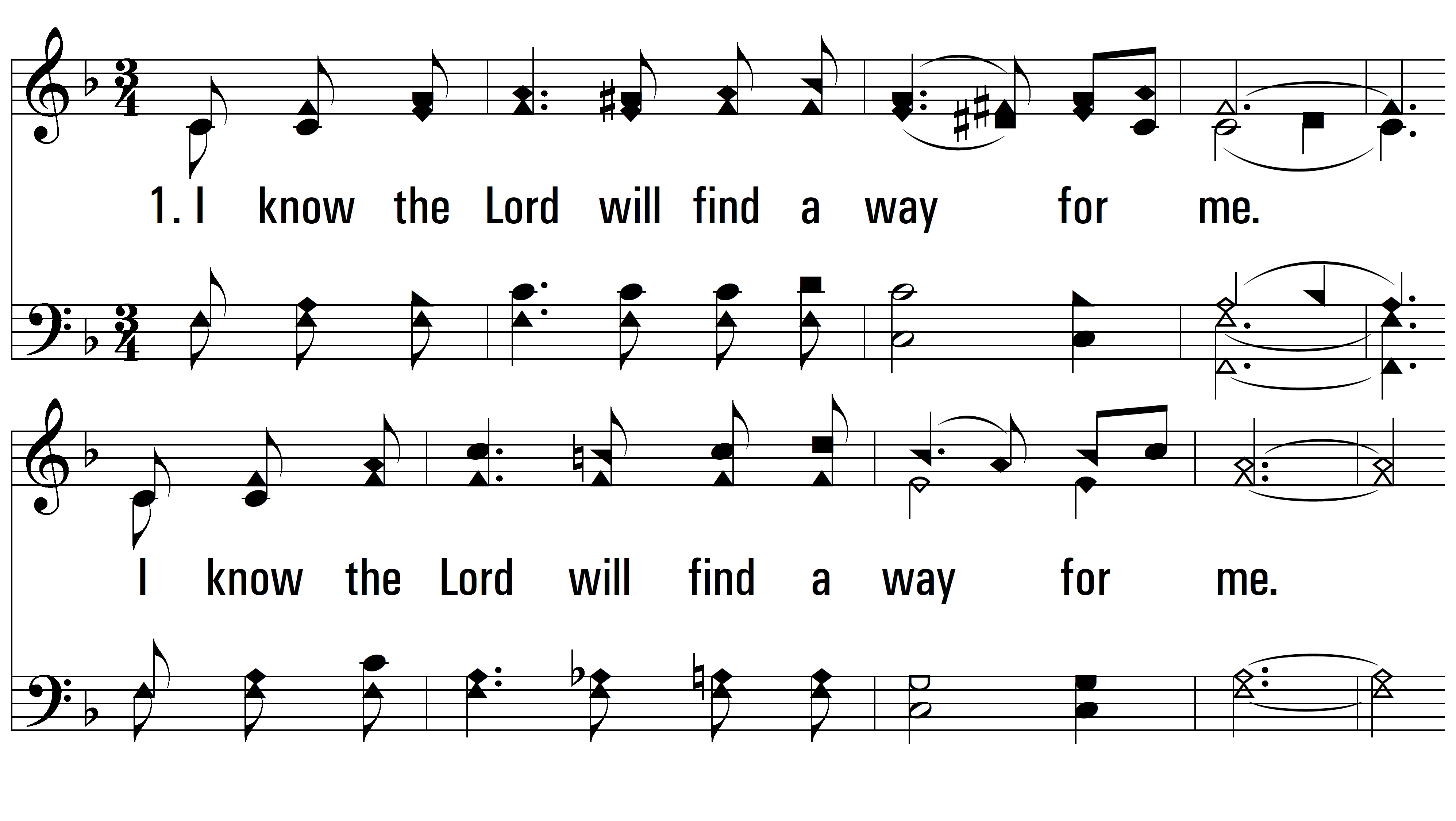 vs. 1 ~ I Know The Lord Will Find A Way
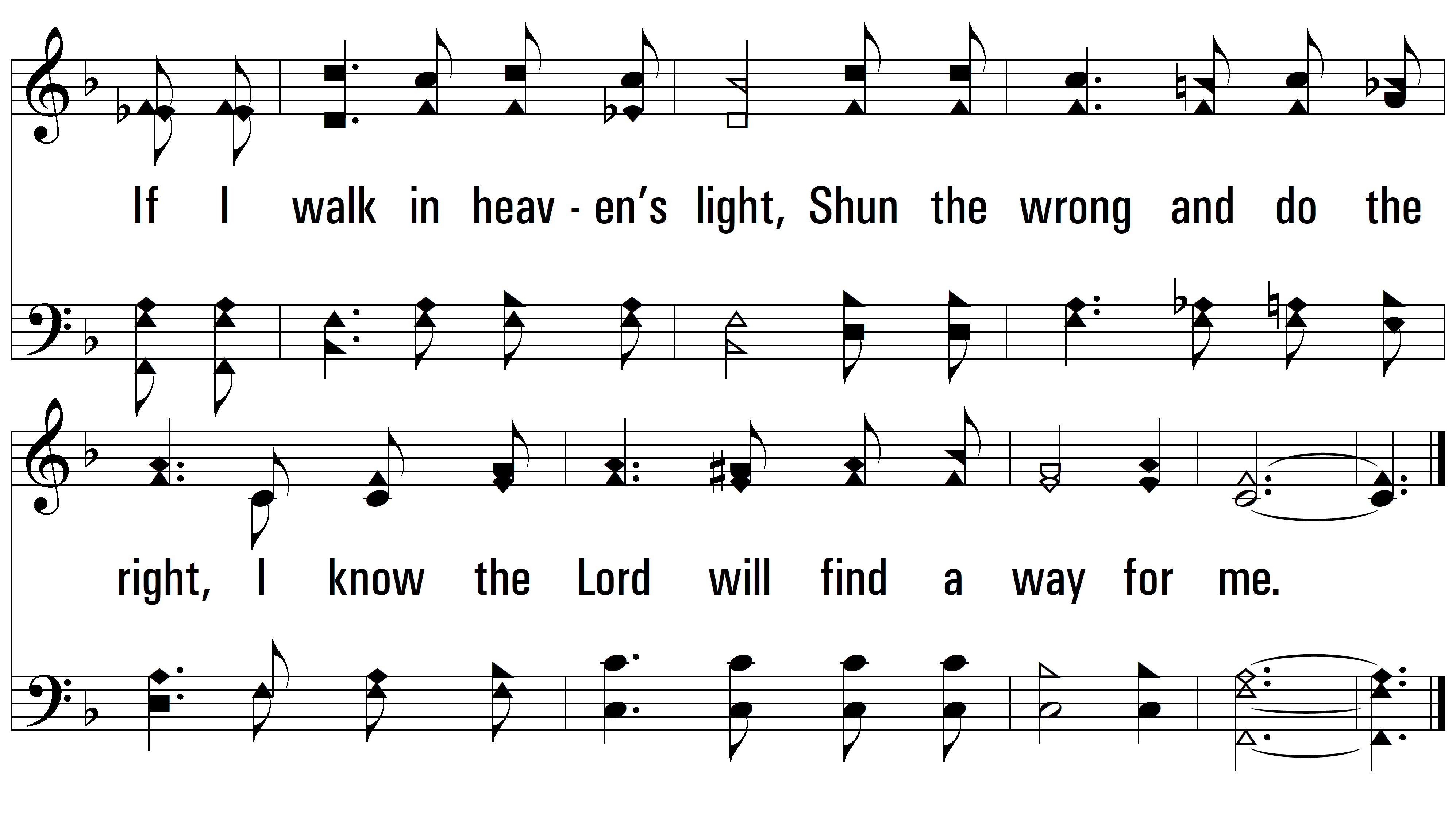 vs. 1
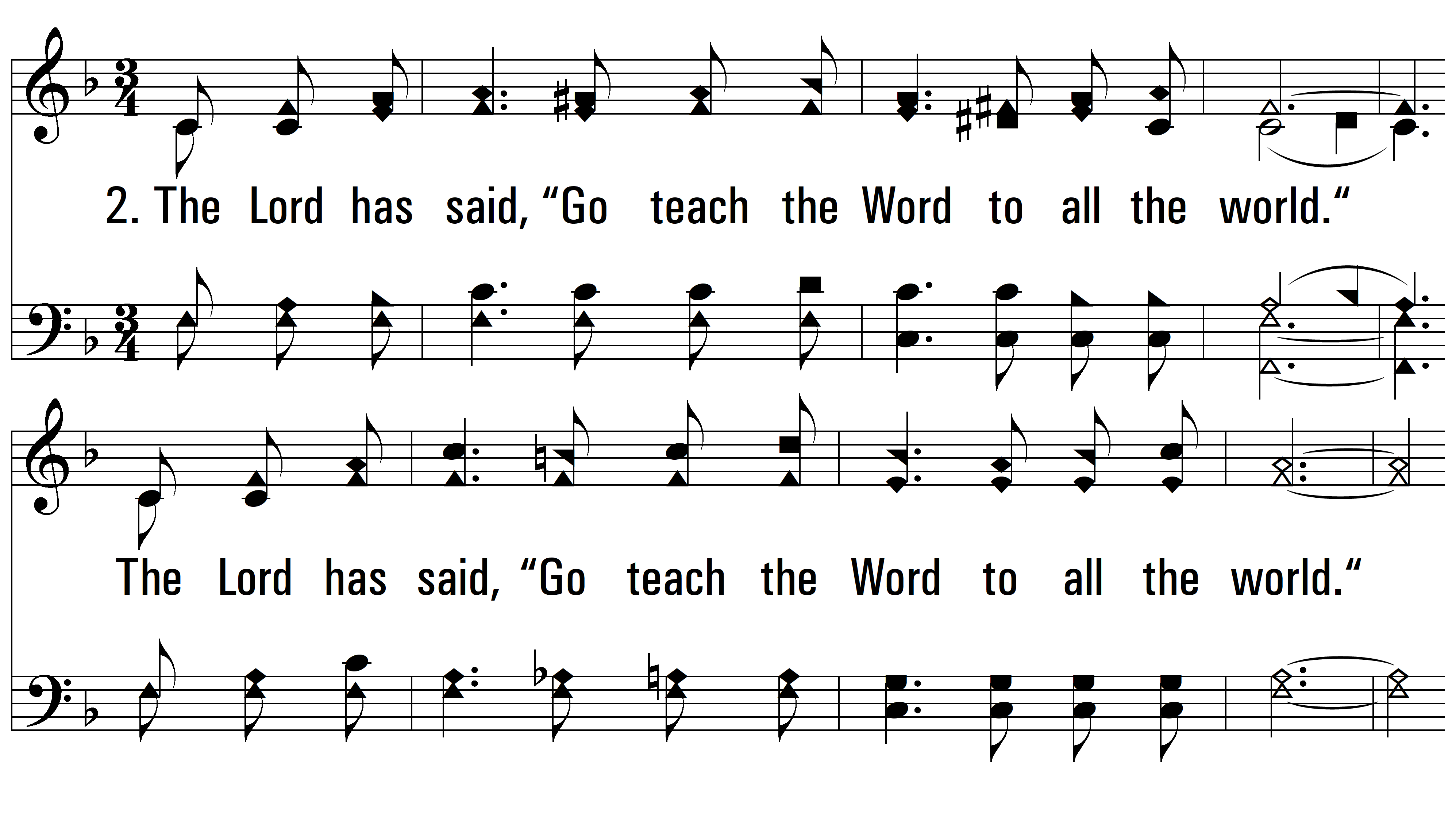 vs. 2 ~ I Know The Lord Will Find A Way
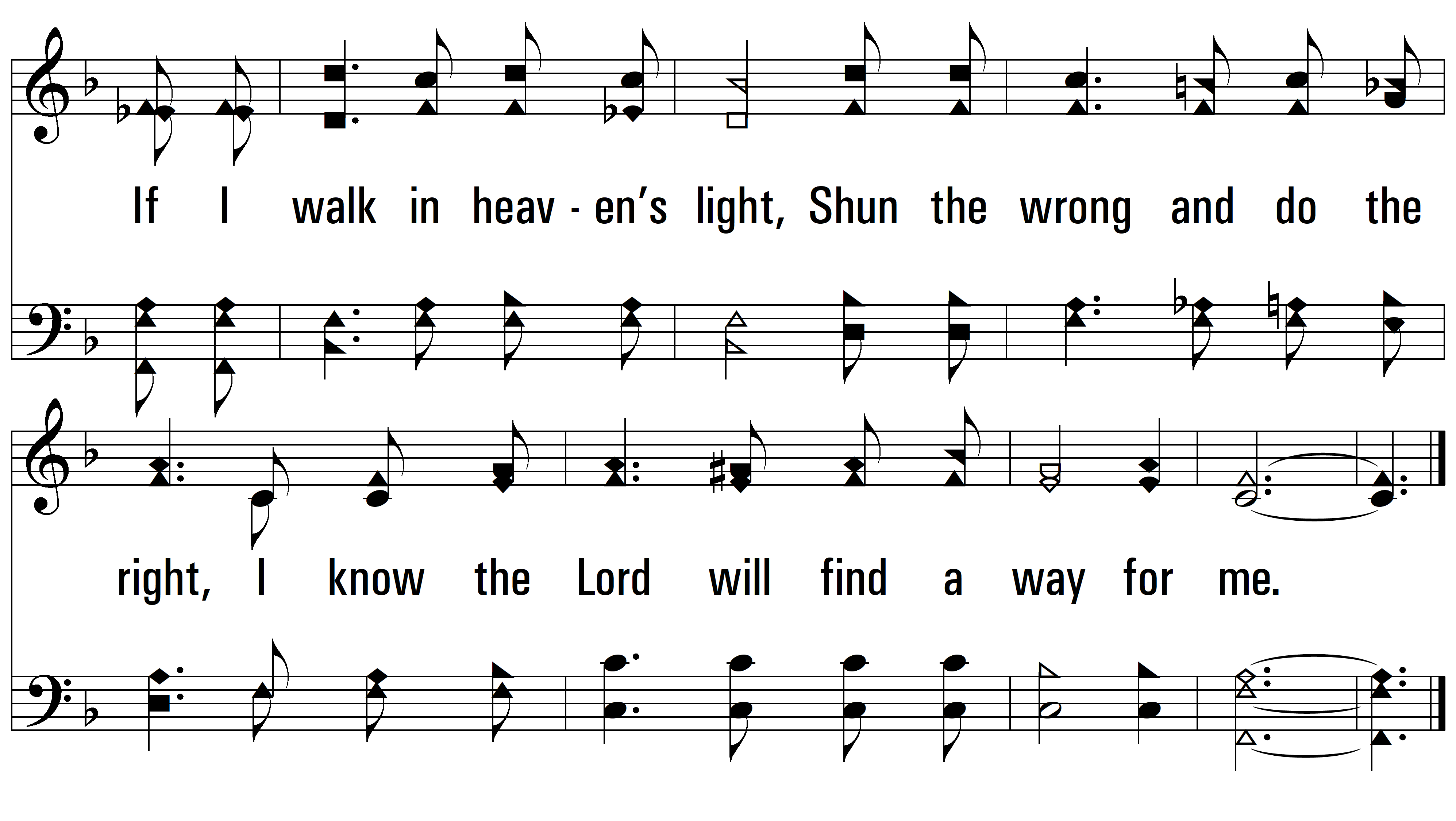 vs. 2
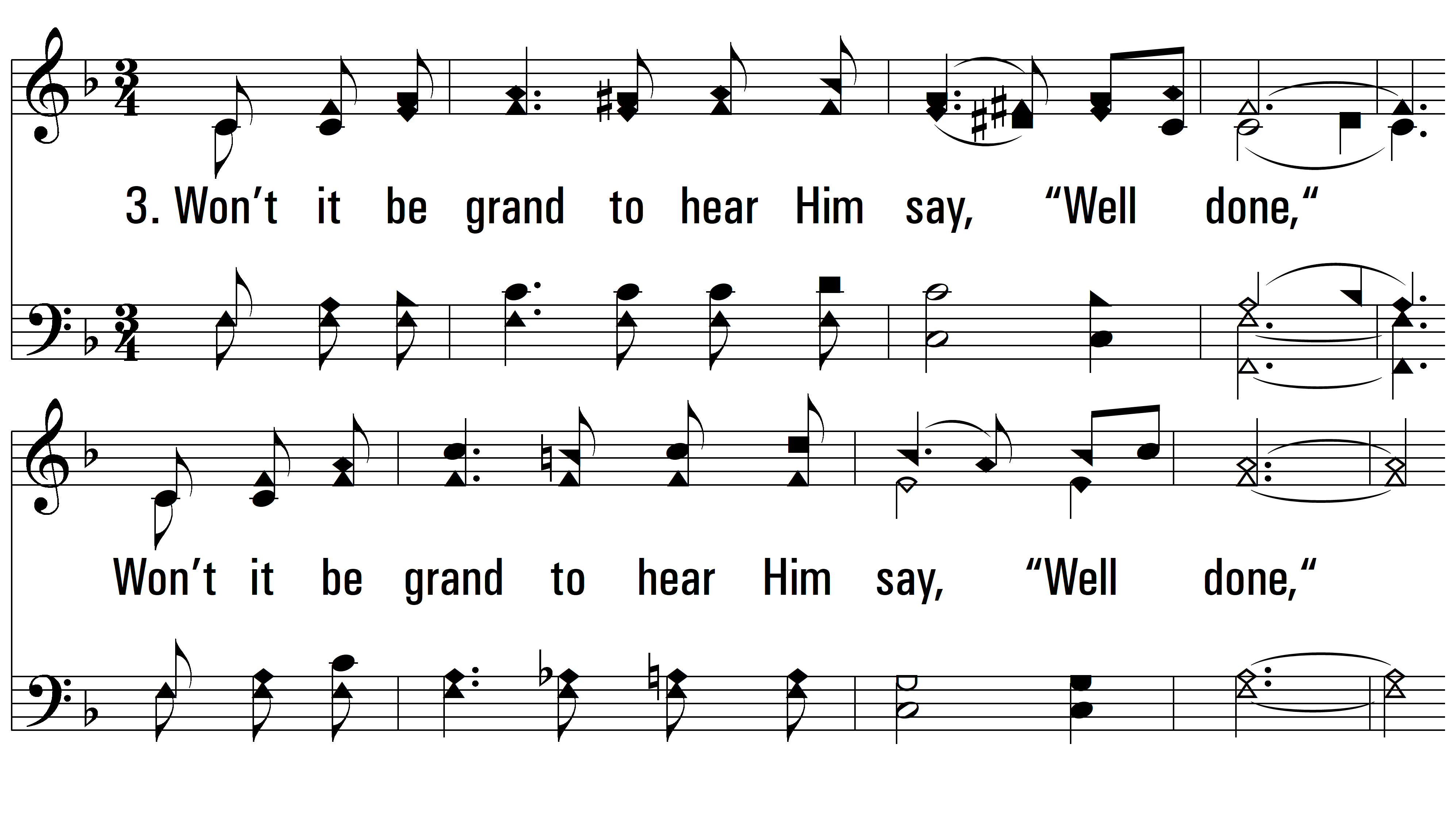 vs. 3 ~ I Know The Lord Will Find A Way
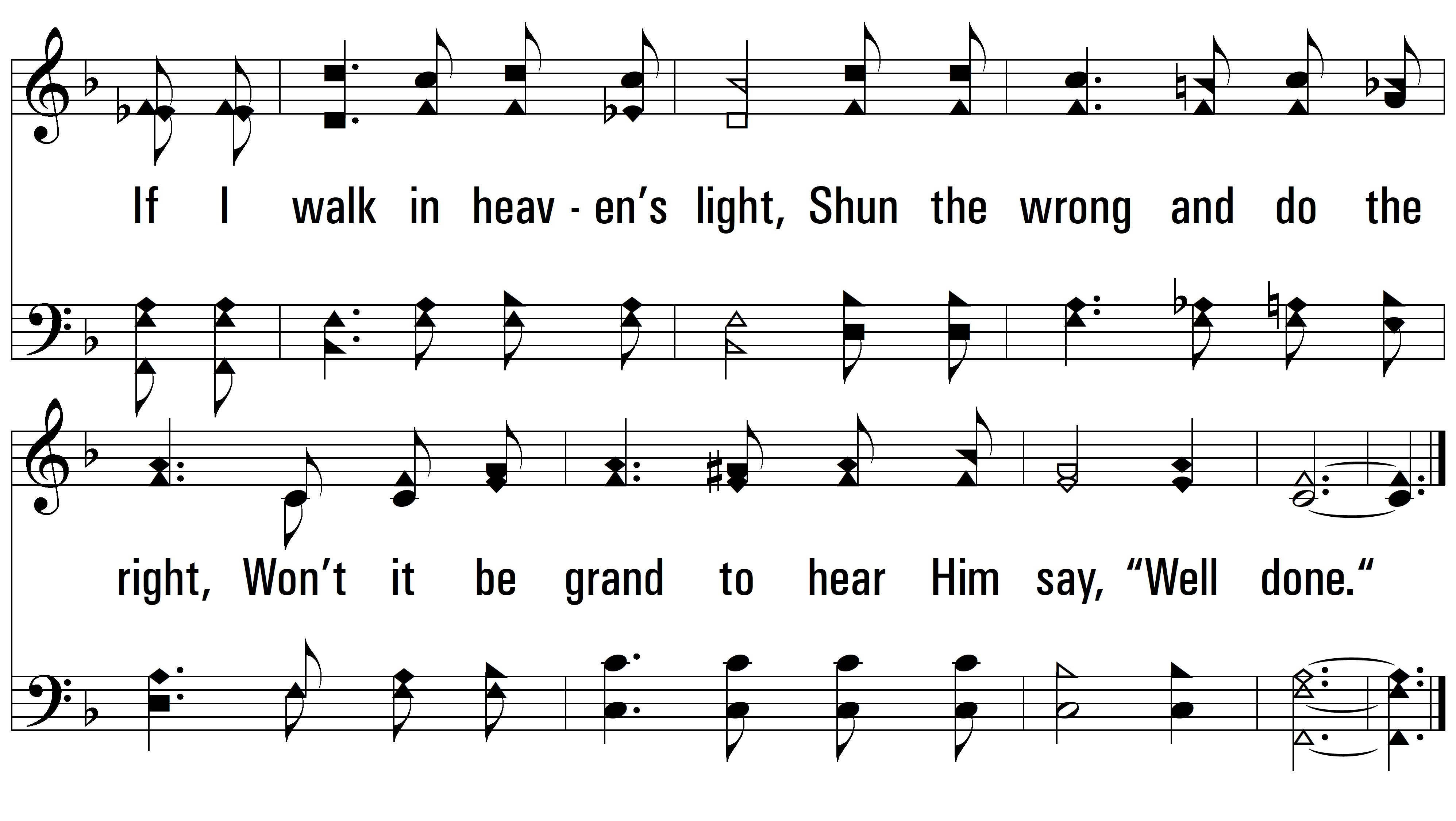 END
PDHymns.com
vs. 3